College of Medicine
King Saud University
ORL Course 431 
ORL Department
King Abdulaziz University Hospital
Ear III   Lecture
Prof. Mohammed Attallah
by
Chronic Otitis Media
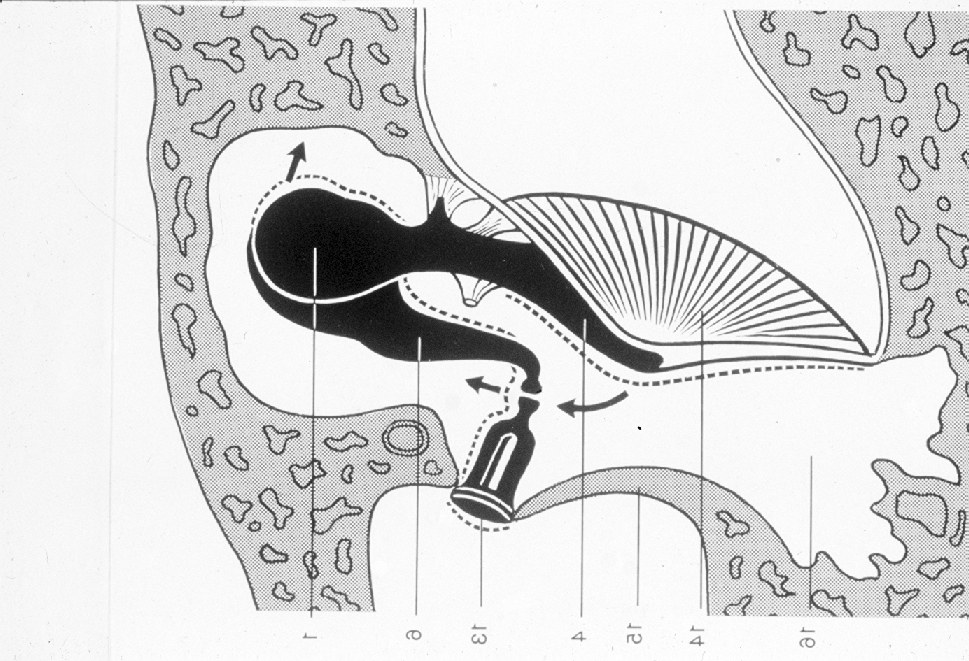 Normal Middle Ear Cavity
Classifications of Chronic Otitis Media
Safe 
   Unsafe
Investigations in chronic otitis media
Audiology
Radiology
All the others
Management  of chronic Otitis Media
Surgery in the form of 

	  a. Tympanoplasty
       b. Mastoidectomy
       c. Tympanomastoidectomy

2.  Medical treatment
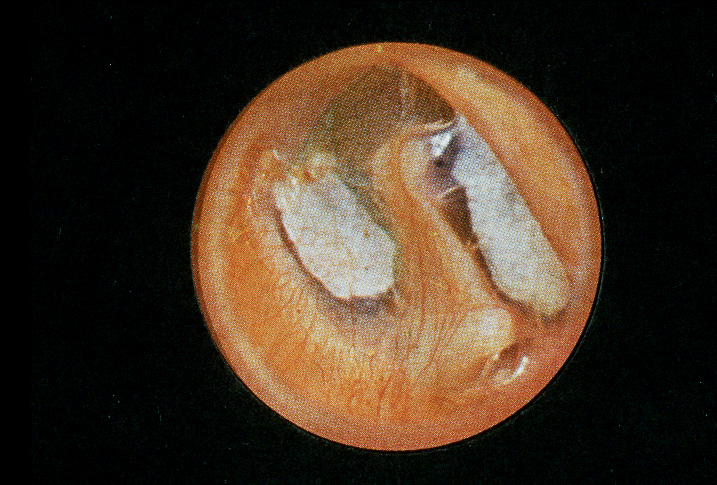 Healed Tympanic Membrane with tympanosclerosis
Safe and Unsafe perforation in chronic otitis media
Total perforation in chronic suppurative otitis media
Mastoidectomy operation as the possible operation in chronic suppurative otitis media
Post auricular incision approach to middle ear and mastoid
Facial paralysis as a complication of middle ear and mastoid surgery
Otitis Media with effusion
Definition
Acute Otitis Media – Stage IV
Pathophysiology of Otitis Media
Stages of Otitis Media
Stage I
Stage II
Stage III
Stage IV
Adhesive otitis media (end stage)
Management of Otitis Media
Medical 
Surgical
Ventilation tube insertion (surgical treatment of otitis media)
Thank you